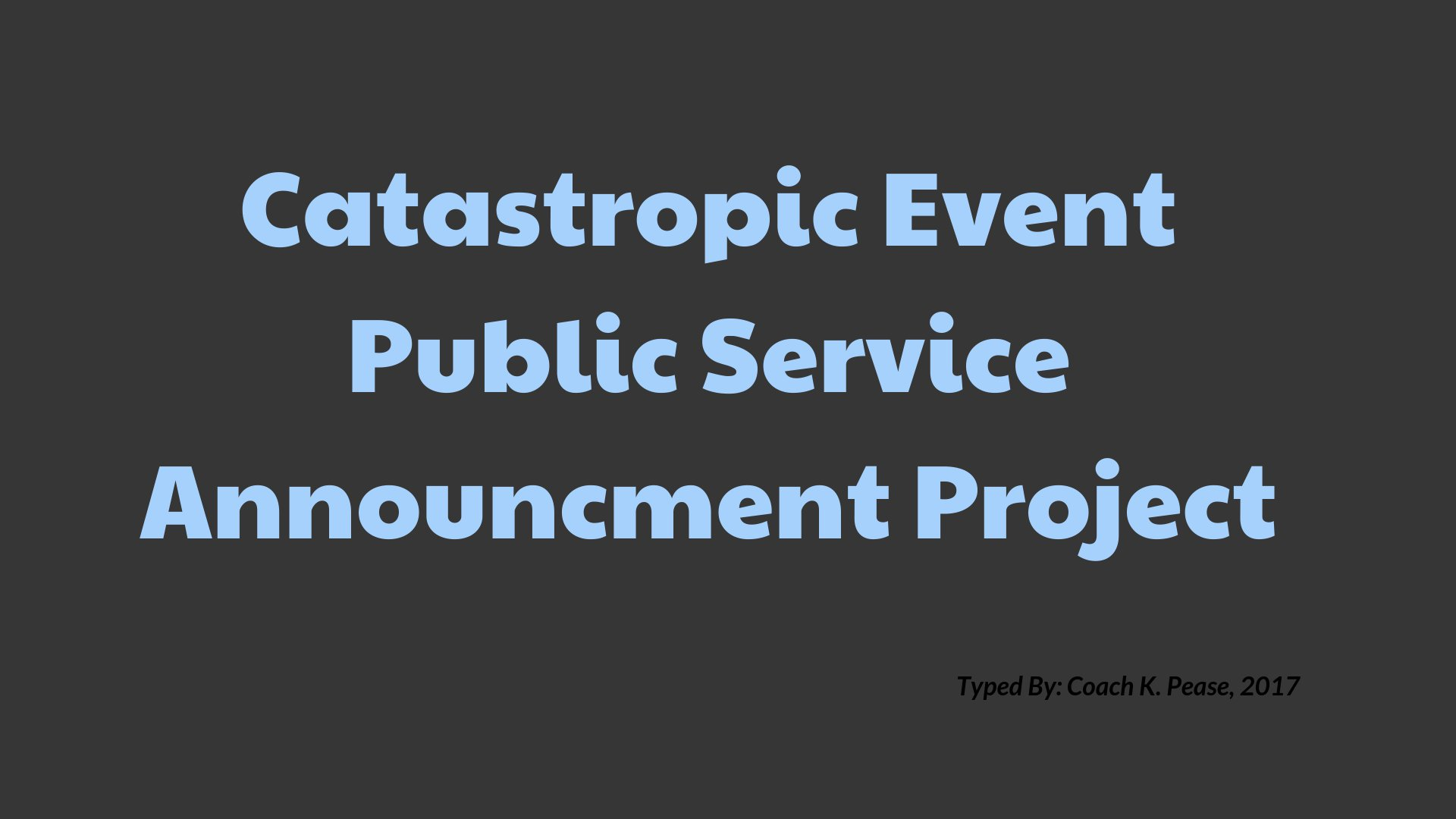 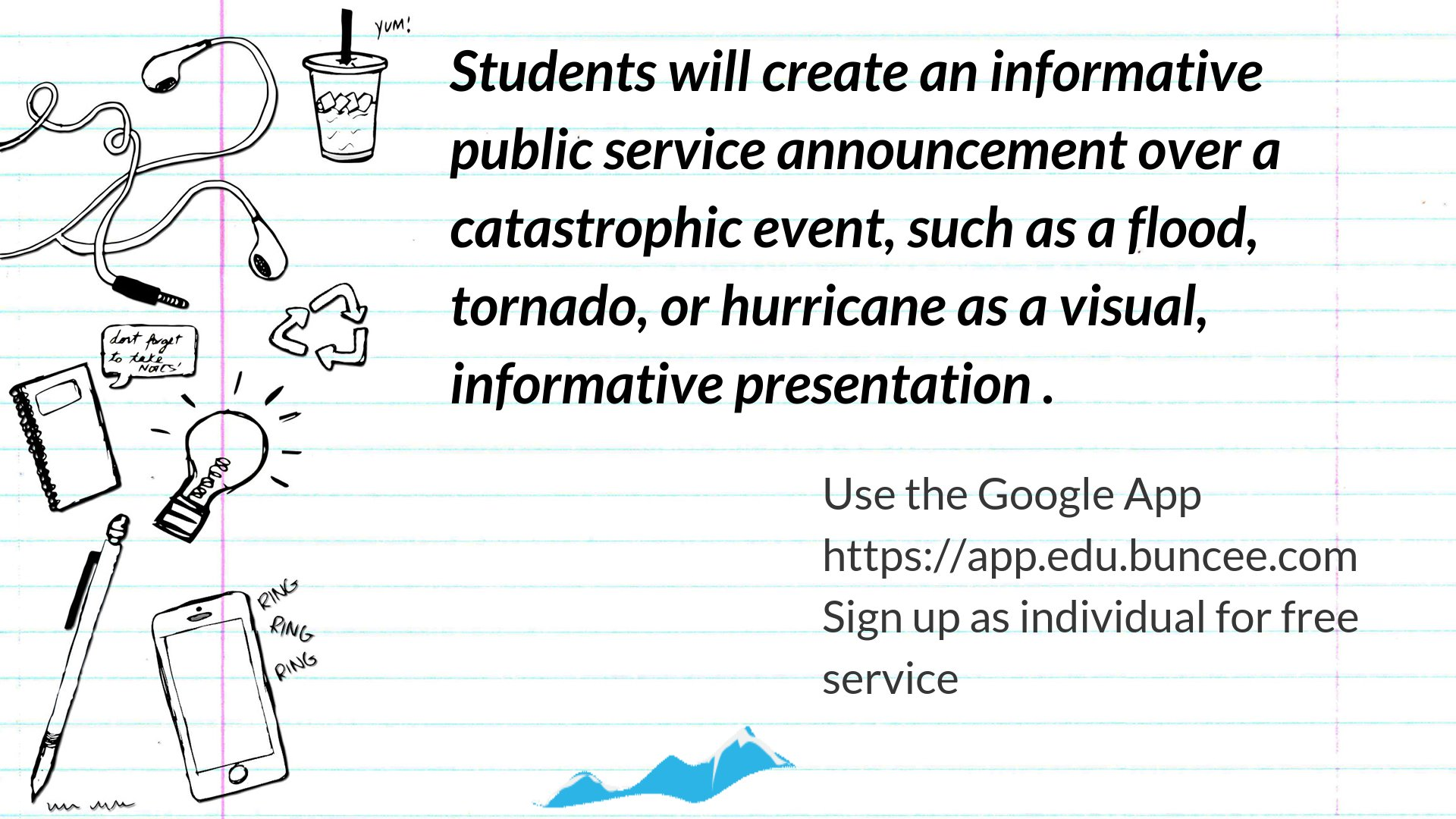 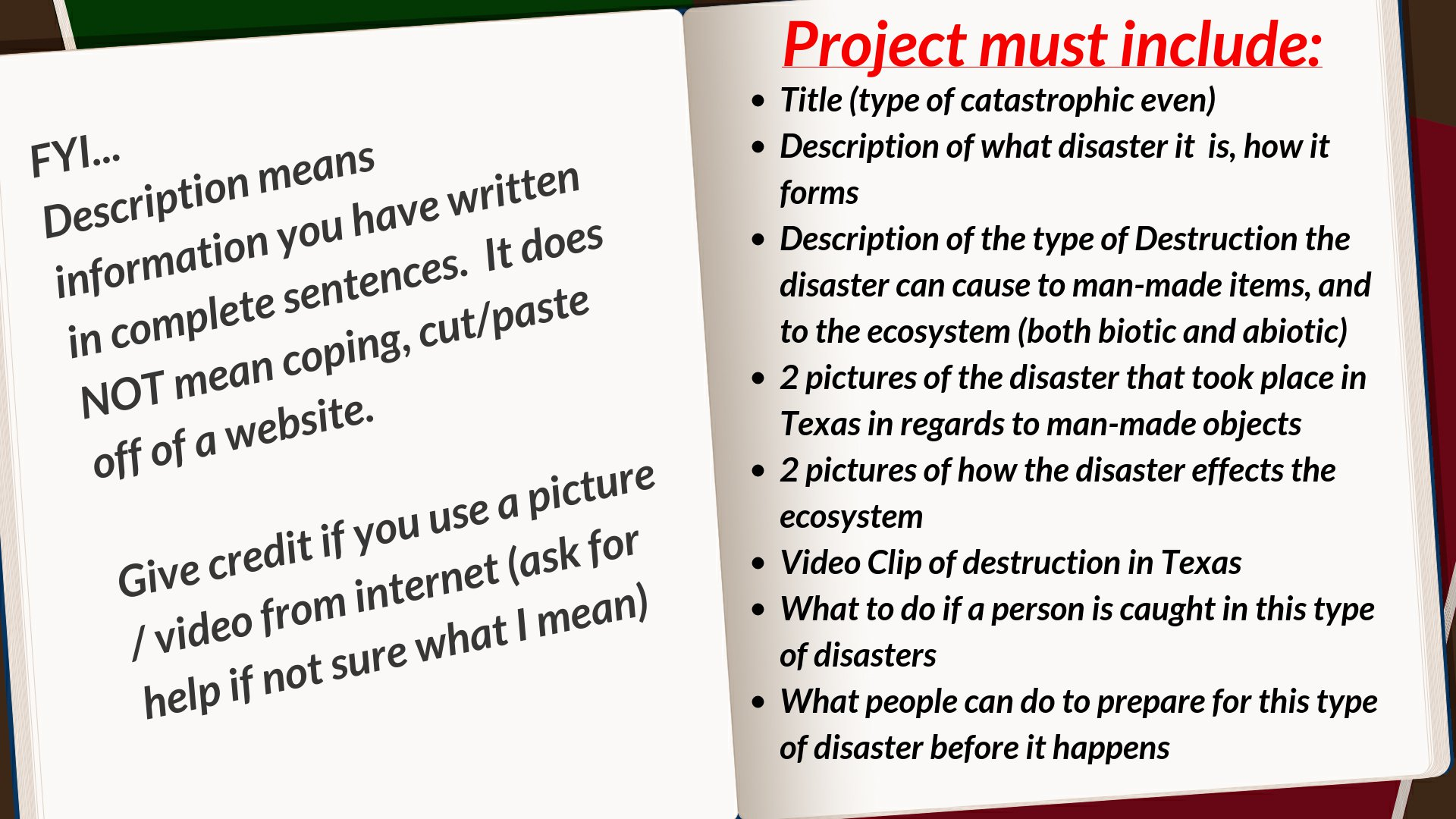 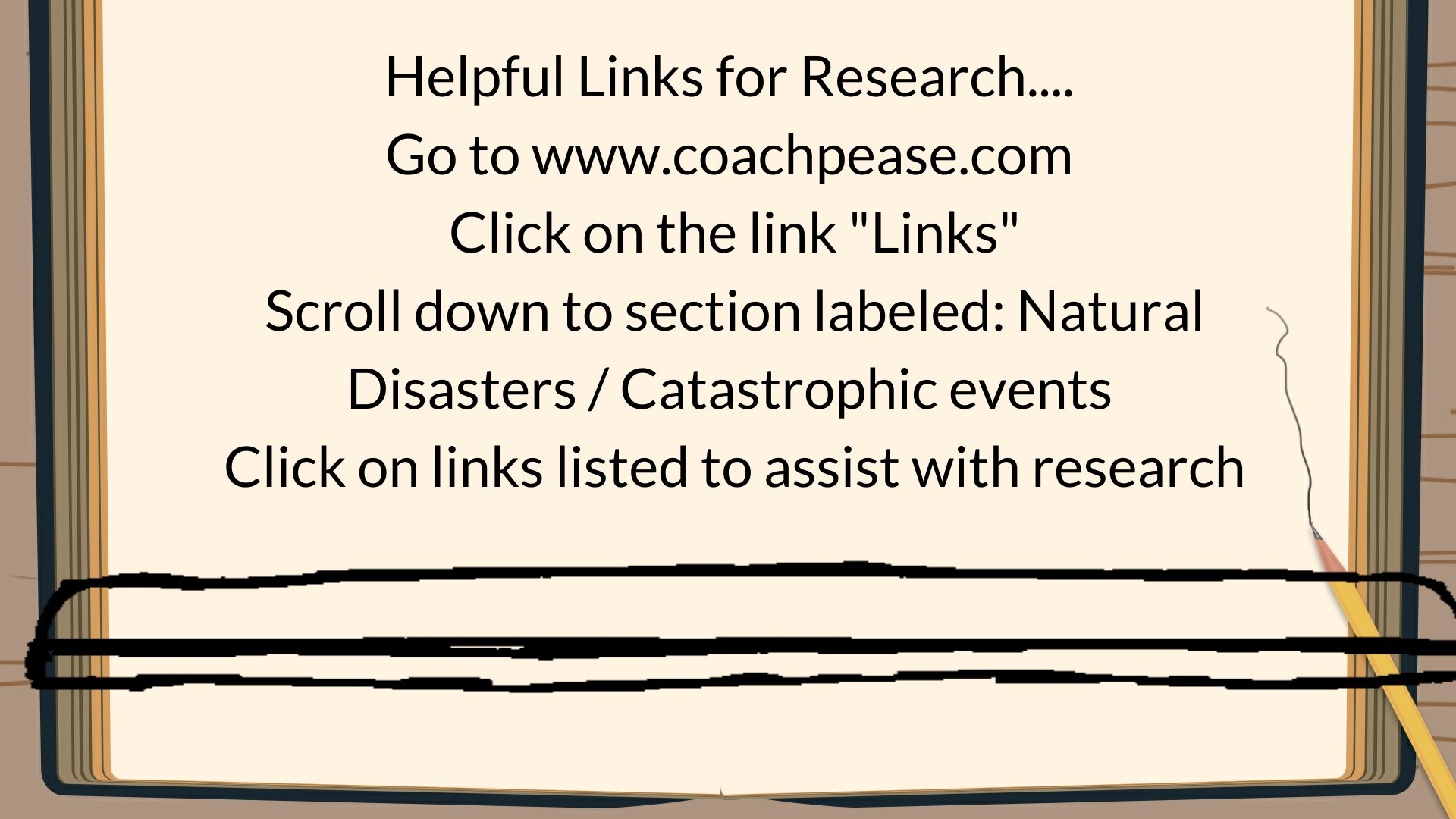 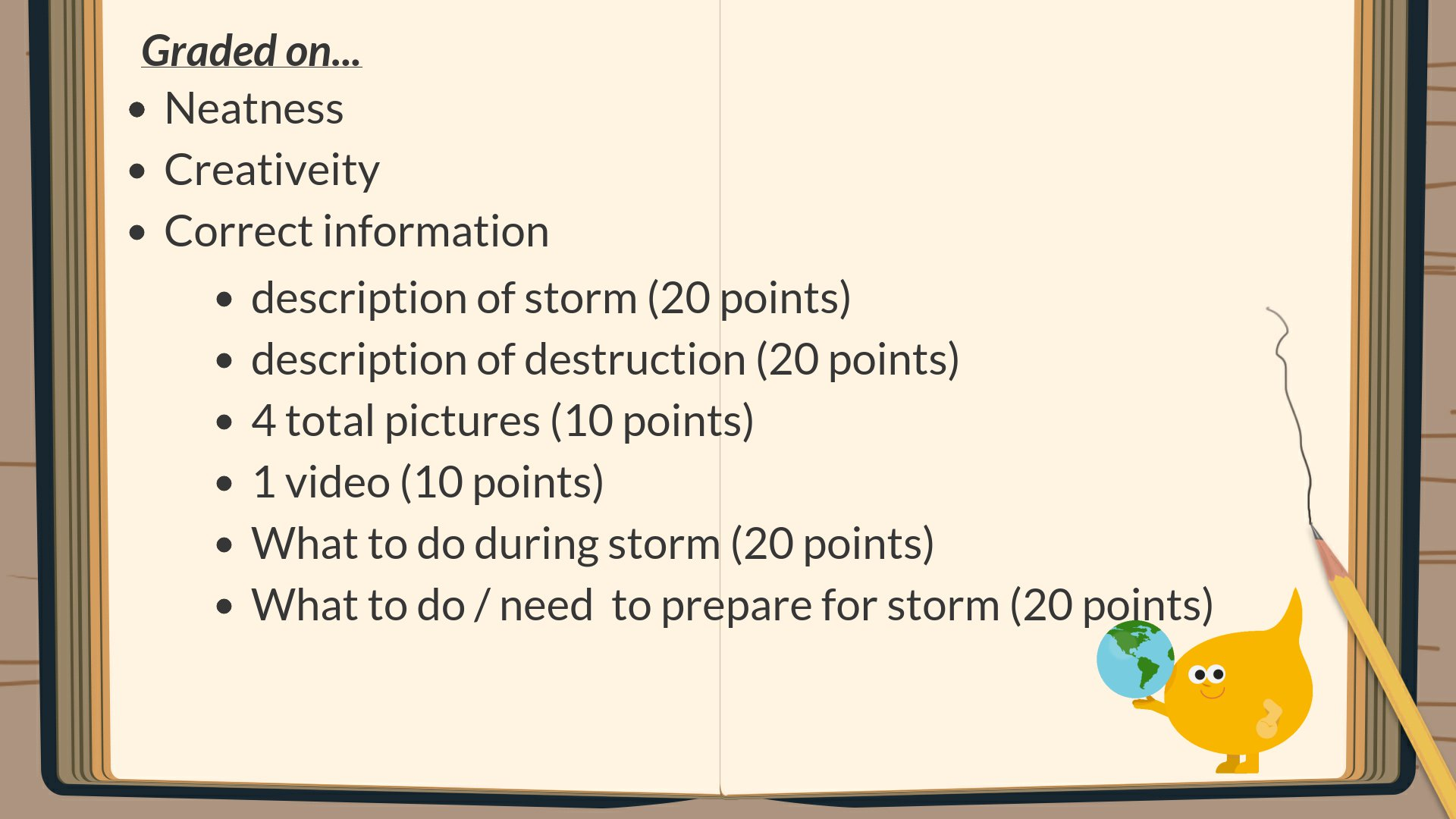 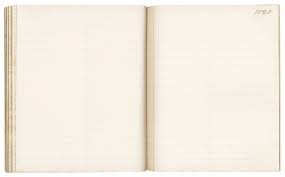 Public Service Announcement in the from of an informative Power Point to educate young audience / adult audience can be done as…
Commercial for radio 
Article in Magazine
News Paper Story
Commercial for TV
Story Book 
Pamphlet / Brochure / Booklet
Type of Event________________________	Due by 8:30am, Monday, April 10, 2017  to kpease@dallasisd.orgReport by: ___________________ / _________________   Class Period: _________
Items to Research:
1. Description of Disaster (how form, areas prone to happen, how it looks)



2. Destruction to man-made items



3. Destruction to ecosystem
4. What to do in time of event (where to go, what to do )




5. To prepare for possible event (materials needed/put together, places to go, family plan, plan for pets)